Proposed 2023 
Legislative Agenda
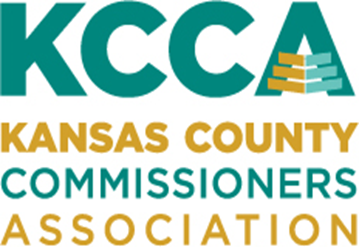 Home Rule: The KCCA supports Home Rule and Local Control. Elected city and county officials should be able to make decisions for their communities and the citizens they serve without legislative interference as mandated in the Kansas Constitution.
Kansas County Commissioners Association2023 Legislative Priorities
Property Valuations: The KCCA supports appraisals based on fair market value as historically used in Kansas. We support the traditional and statutory definition of fair market value which in KSA 79-503a “means the amount in terms of money that a well-informed buyer is justified in paying and a well-informed seller is justified in accepting for property in an open and competitive market…” We oppose changes to property valuations which shift the property tax burden to benefit one category of property to the detriment of all others. KCCA contends such changes are unconstitutional and inequitable.
Kansas County Commissioners Association2023 Legislative Priorities
Property Tax Procedures: The KCCA supports correcting the burdensome procedures in the property tax disclosure process as called for in Senate Bill 13. While KCCA supports transparency measures in the way budgets are built and tax rates are set, those measures should not add additional costs to taxpayers. In the goal of full transparency, the KCCA calls for the requirements of the revenue neutral tax rate process to be followed by all taxing entities, including the state, school districts, community colleges, and special districts.
Kansas County Commissioners Association2023 Legislative Priorities
Property Tax Reductions: The KCCA supports a cooperative partnership with the State Legislature to reduce property taxes. Restarting the Local Ad Valorem Tax Reduction Fund (LAVTR), as required by State law, would help relieve the growing burden on property owners.
Kansas County Commissioners Association2023 Legislative Priorities
Elections: The KCCA believes secure elections and election integrity are essential to our democracy. However, we are concerned about legislation which makes voting harder for citizens who are legally eligible to vote or imposes costly and burdensome regulations on county election officials. This includes restricting or banning ballot drop boxes and prohibiting electronic vote tabulators in favor of hand counted ballots.
Kansas County Commissioners Association2023 Legislative Priorities
Government Competition: County governments should continue to keep local control over services provided to residents and businesses without punitive tax policies imposed by the Legislature.
Kansas County Commissioners Association2023 Legislative Priorities
Mental Health: The KCCA supports increased funding for mental health programs to address mental health and substance abuse disorders with a goal of reducing the number of individuals inappropriately incarcerated in county jails.
Kansas County Commissioners Association2023 Legislative Priorities
Medicaid Expansion: The KCCA strongly supports expansion of the Kansas Medicaid program to make healthcare coverage possible for tens of thousands of at-risk Kansans and to increase support for more rural hospitals and municipal emergency services.
Kansas County Commissioners Association2023 Legislative Priorities
Medical Marijuana: If the Kansas Legislature decides to make the sale and use of marijuana legal for medical purposes, it should also allow city and county governments to collect local sales or excise taxes on marijuana sales made in their jurisdictions.
Kansas County Commissioners Association2023 Legislative Priorities
Public Property and Rights-of-Way: The KCCA supports the ability of counties to control and manage public rights-of-way and to impose use fees on entities given the privilege of using public property for their business or personal purposes.
Kansas County Commissioners Association2023 Legislative Priorities
Renewable Energy: The KCCA supports the expansion of renewable energy technologies. Decisions about placement and appropriate regulation of wind turbines and solar farms should be left to County Commissioners and the citizens they represent.
Kansas County Commissioners Association2023 Legislative Priorities
Water Quantity and Quality: Water is the life blood of the Kansas economy. The KCCA urges the Kansas Legislature to assemble plans designed to aggressively conserve the quantity of water and protect its quality.
Kansas County Commissioners Association2023 Legislative Priorities
Questions?
Discussion.
What do you want KCCA to accomplish in the 2023 Legislative Session?
Kansas County Commissioners Association2023 Legislative Priorities